Equipes de Recherche (Février 2024)
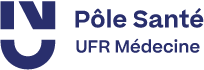 Vice Doyen chargé de la Recherche
Pr Bertrand CARIOU
Doyen UFR Médecine
Pr Antoine HAMEL
Secrétaire Générale UFR Médecine
Florence QUILLIOT
7 Unités Mixtes de Recherche (UMR) :
L’Institut du Thorax
Centre de Recherche en Cancérologie et d’Immunologie Nantes Angers (CRCI2NA)
Immunology and New Concepts in Immunotherapy (INCIT)
Centre de Recherche en Transplantation et Immunologie (CR2TI)
Responsable : Frédéric ALTARE

Cécile DELEINE	Bertrand LATROBE
Jézabel ROCHER
Responsable : Richard REDON

Virginie AILLERIE (Therassay) 	Florent AUTRUSSEAU
Audrey BIHOUEE (GénoBIRD)	Éric CHARPENTIER (GénoBIRD)
Maud CHETIVEAUX (Therassay)	Audrey DONNART (GénoBIRD)
Marine CORNEC (GénoBIRD)	Nathalie CRESSAN
Mortéza ERFANIAN	Angélique ERRAUD
Virginie FOREST-CHOQUET	Jean-François GUILLAUME (GénoBIRD)
Agnès HIVONNAIT	Corinne MANDIN
Béatrice OLLIVIER	Murielle PATITUCCI
Marc RIO (Therassay)
Responsable : Régis JOSIEN

Séverine BEZIE 	Karine CANTELE
Joëlle GIES	Cédric JACQUELINE
Jean-Paul JUDOR	Sylvie LAGIER / LE BARON
Virginie LE MABECQUE	Bernard MARTINET
Gaëlle TILLY
Responsable : Philippe JUIN

Jérôme AMIAUD	Séverine BATTAGLIA
Nathalie CAIVEAU	Céline CHARRIER
Géraldine DESCAMPS	Aurélie FETIVEAU
Marie-Hélène GAUGLER	Stéphane GIRAUD
Sébastien GOUARD	Patricia LE SAEC-REMAUD
Stéphanie OLIVO	Azulraj NADARADJANE
Marie-Hélène ROQUEBERT	Delphine TOUHAMI
Thérapie Génique translationnelle des maladies génétiques (TaRGet)
Physiopathologie des adaptations nutritionnelles (PhAN)
The enteric nervous system in gut and brain disorders (TENS)
Responsable : Michel NEUNLIST

Tony DURAND	Katy FONTAINE
Catherine LE BERRE-SCOUL
Responsable : Hervé BLOTTIERE
Responsable : Oumeya ADJALI

Mohamed BOUZELHA 	Marie DEVAUX
Mathieu MEVEL	Aline ROBLIN
1 Structure Fédérative de Recherche (SFR) :
SFR
Responsable : Laurent BECK

Anne-Catherine CHASLES	Laëtitia PERRIN		Sandrine MINAUD (70%) 
Maud LOUYS (20%)	
Audrey BIHOUEE (BIRD) 	Éric CHARPENTIER (BIRD)		Jean-François GUILLAUME (BIRD)
Caroline CHARIAU (IPS)	Maud CHETIVEAUX (Therassay) 		Audrey DONNART (Génomique)
Stéphanie CROSSOUARD (Spectrométrie de masse)	Mikaël CROYAL (Spectrométrie de masse) 	Steven NEDELLEC (Micropicell)
Lien hiérarchique
Lien fonctionnel